Typový příklad 3 – zadání 1
Vytvořte objekt čtvercové matice s následujícími properties a metodami:
Matice
Properties:
Private Int[3][3] my_matice nebude přístupný, pouze se bude plnit metodou Fill();
Private diskriminant - bude pouze ke čtení jeho hodnota bude nastavena v metodě Sarrus_determinant()
Metody:
Konstruktor Matice() – bez parametrů zavolá metodu Fill()
Public void Fill() naplní pole this.my_matice natvrdo náhodnými hodnotami  pomocí objektu random 1-1000, použijte vnořený cyklus 
Public  void Sarrus_determinant() – nastaví hodnotu vnitřní proměnné diskriminant, podle vzorce (viz. Příloha)
Public string Vypis() – vrátí string pro vypsání proměnné pole tak že bude odpovídat formátu 3x3 – tzn. Do řetězce musíte dát i znaky pro přechod na další řádek.
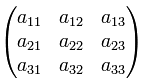 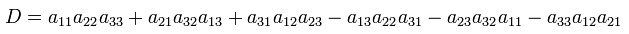 Vytvořený projekt využijte v konzolové aplikaci
Vytvořte objekt matice, vypište ji na konzoli pomocí metody vracející string a vypište determinant přes metodu get property determinant
Ošetřete program na chyby všude tam kde je to vhodné
Okomentujte jednotlivé metody
Typový příklad 3 – zadání 2
Vytvořte objekt „poklad_hra“ s následujícími properties a metodami:
Matice
Properties:
Private pokusu set only
Private pocet_bonusu set only
Private score get only
Private int[10][10] hraci_pole ani get ani set, plní se pouze v konstruktoru
Metody:
Public poklad_hra(int _pocetPok, int _pocetBonus) – konstruktor pokusu nastavi defaultně na _pocetPok, počet_bonusu nastavi defaultně na _pocetBonus, do hraciho pole da dvojitym cyklem same nuly pak na tolik pozic kolik je tam bonusu dejte nahodne 100vky  
Public bool Tah(int _posX, int _posY) – Zjisti co je na dane pozici a jeli tam bonus zvysi skore a sniží počet pokusu (pokud uz nemá tahy tak vrati false, jinak true, pokud uživatel trefí bohus, hodnota na dané pozici se změní na 0) 
Public string Vypis() – vrátí řetězec včetně znaků pro přechod na další řádek, který je obrazen hracího pole.

Vytvořte aplikaci – hru která otestuje vámi vytvořený objekt
Tah bude opakován v cyklu dokud nevrátí false
Po každém tahu vypište hrací pole (pouze pro kontrolu
Tahni (2,1) vrací true, score zvýší o 100, počet pokusů snížím o jedna a na pozici dám 0